UF05-Critical Thinking
WEEK 8 – PART 8c
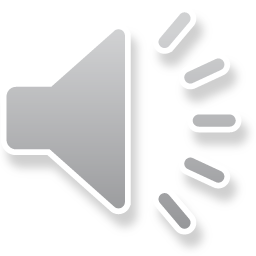 Aims: Lecture 8ceek 1 Aims
To check progress on the Group Project
To review Critical Speaking 
To explore active listening
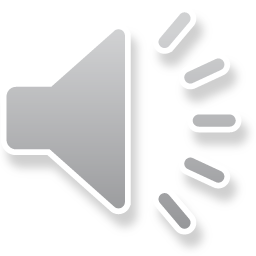 Group Project Suggested Schedule Aims
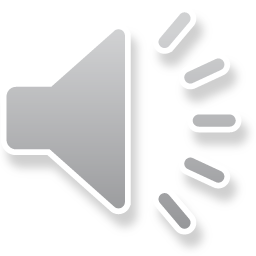 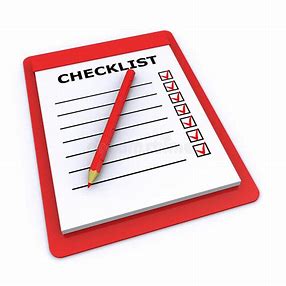 Group Project: Midway Review1 Aims
Have you agreed the main theme for your Group Project?
Have you started to gather information which could be useful?
Have you discussed roles as a group and assigned them according to each other’s strengths?
Are you clear about what next steps you need to take personally and as a group?
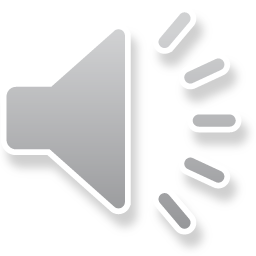 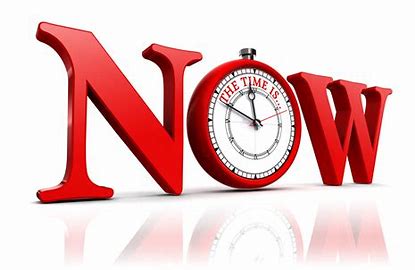 Group Project
THE TIME IS NOW
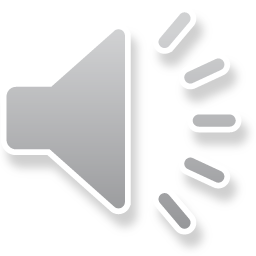 Review: Critical Speaking Aims
What are the seven factors involved in Critical Speaking?
Why is Critical Speaking an important skill to develop as a student?
What three factors does Cottrell (2017) encourage to bring clarity to both spoken and written communication?
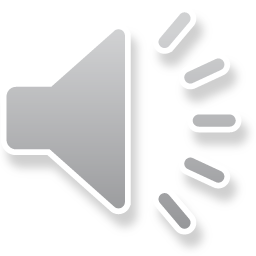 Critical Speaking
Seven factors involved
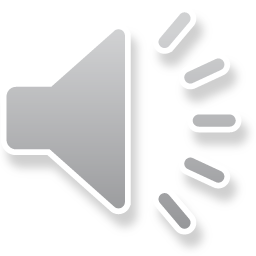 2. Why is Critical Speaking an important skill to develop as a student?Aims
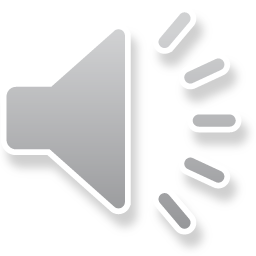 Review: Critical Speaking Aims
3. What three factors does Cottrell (2017) encourage to bring clarity to both spoken and written communication?

Stating the Point – not getting lost in excess detail
Consistency – all parts of the line of reasoning contribute to the conclusion
Precision – precise wording aids clear understanding

CLEAR + PRECISE PROGRESSION
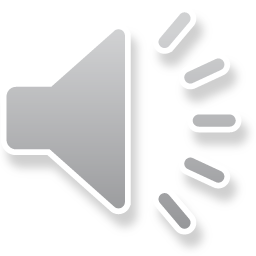 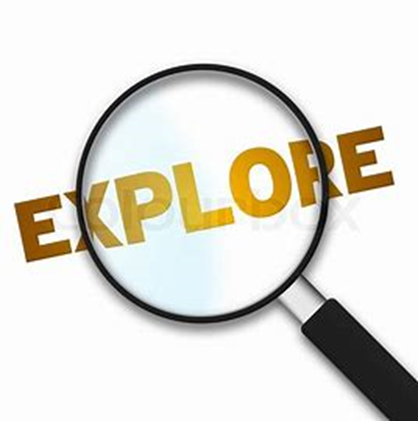 Developing Active Listening
How can active listening be defined?
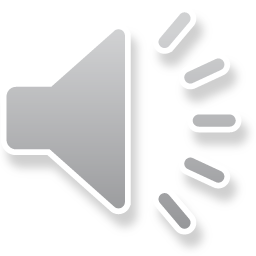 Exploring Active Listening Aims
According to the Intercultural Competency Framework (2017), active listening involves:

Listening attentively 
Signalling that listening is taking place 
Regularly checking and clarifying the meaning of important words and phrases, to ensure that all participants attach the same meaning to them, even when they are well known 
Noticing potential misunderstandings and seeking clarification/negotiating meaning until common understanding is reached
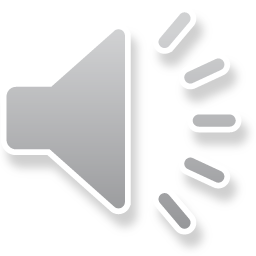 Exploring Active Listening Aims
According to the Intercultural Competency Framework (2017), active listening involves:

Listening attentively 
Signalling that listening is taking place 
Regularly checking and clarifying the meaning of important words and phrases, to ensure that all participants attach the same meaning to them, even when they are well known 
Noticing potential misunderstandings and seeking clarification/negotiating meaning until common understanding is reached
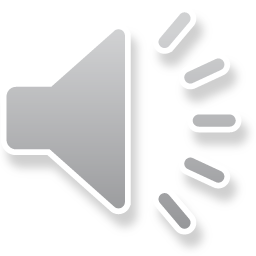 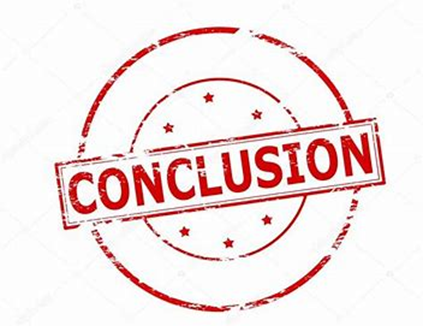 Conclusions Aims
Be sure that you are up-to-date on what is required for the group project and are fulfilling your part.
Students can benefit from Critical Speaking in many ways such as increased confidence, choosing information wisely and communicating it more effectively.
Active listening is a valuable skill to develop and does not just involve listening.
By developing active listening skills participation in group projects and critical speaking could naturally improve.
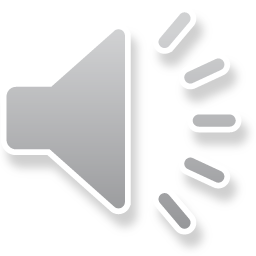 Summary
We have …. 
checked progress on the Group Project
reviewed Critical Speaking 
explored active listening
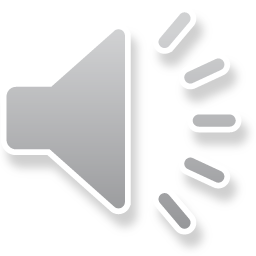 Thank you!
Next Lecture: Week 9 Part 9a
UF05-Critical Thinking
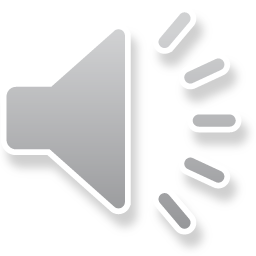